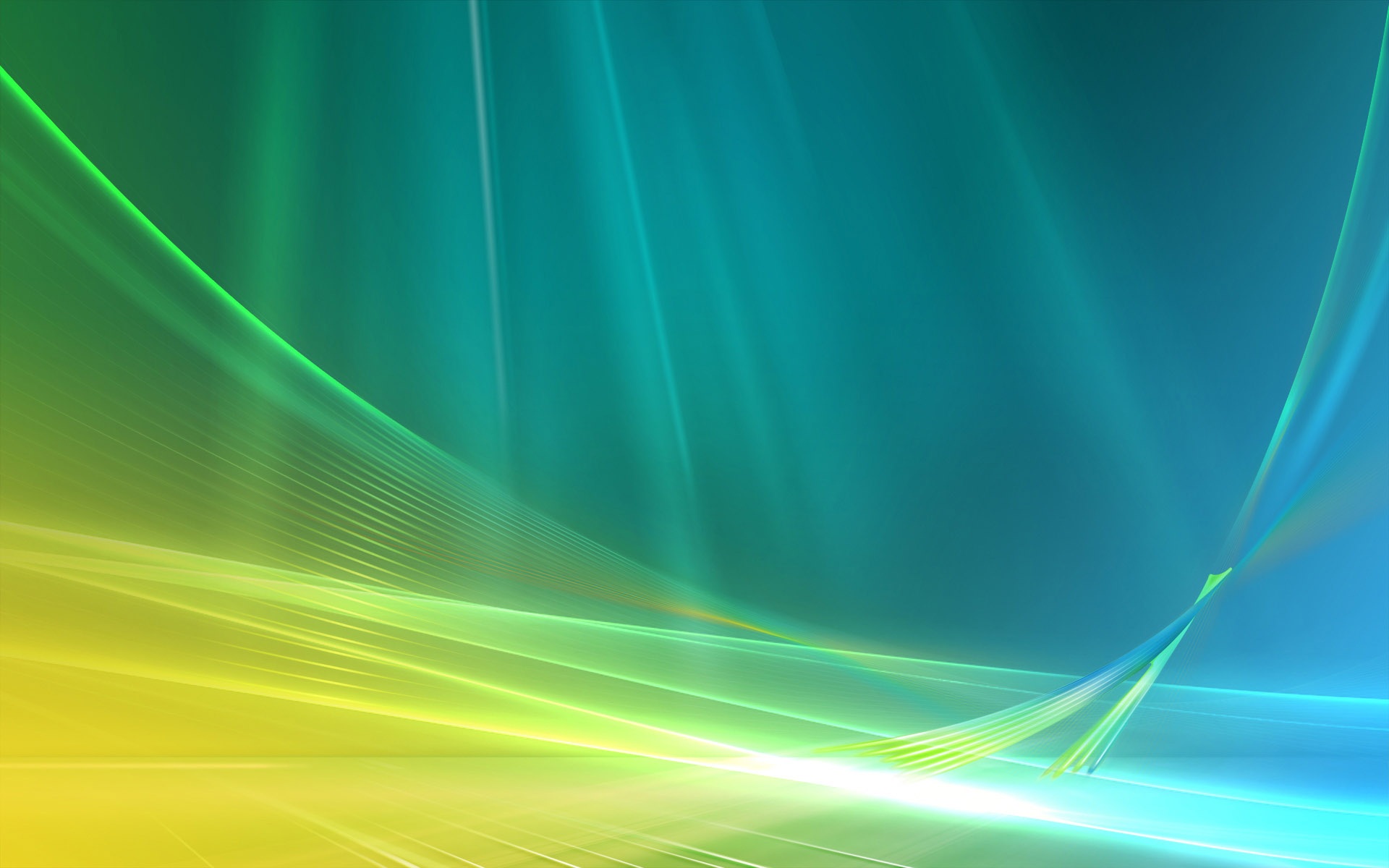 Составление Технического задания на лабораторные исследования
Бершов Алексей Викторович, Геологический факультет МГУ им. М. В. Ломоносова, ГК ПетроМоделинг
+79030040259
Alexey.bershov@petromodeling.com
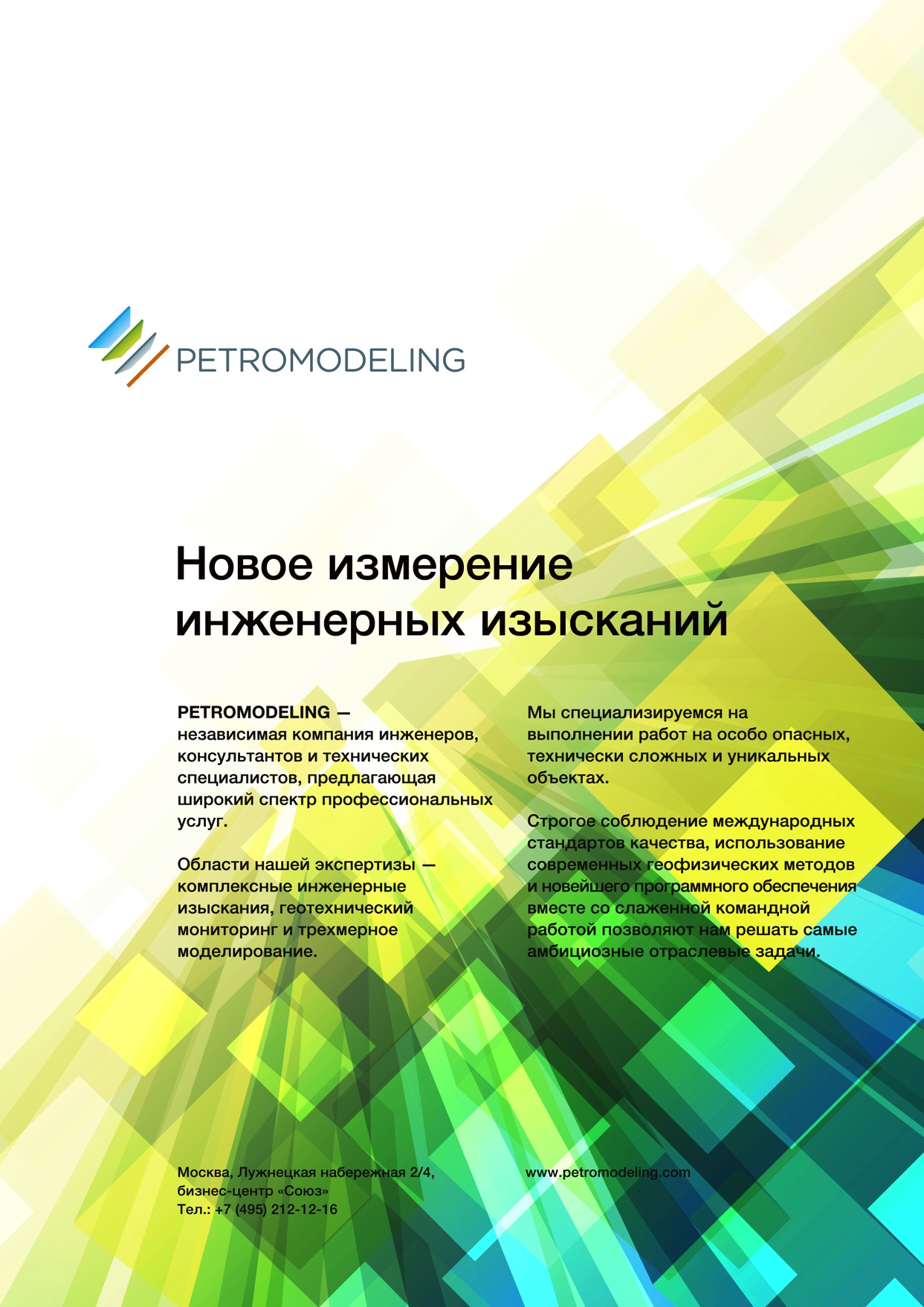 Обязательные пункты нормативных документов, формирующие ТЗ на лабораторные исследования
4.12 Задание на выполнение инженерных изысканий для подготовки проектной документации должно содержать следующие сведения и данные:

6.3.2 Задание на инженерно-геологические изыскания для подготовки проектной документации дополнительно к 4.12, как правило, должно содержать: 
данные о проектируемых нагрузках на основание;
данные о предполагаемых типах фундаментов; 
данные о глубинах заложения фундаментов и подземных частей зданий и сооружений; 
данные о высоте и этажности зданий и сооружений; 
данные о предполагаемой сфере взаимодействия проектируемых объектов с основаниями фундаментов;
и т.д.

4.14 В задании не допускается устанавливать состав и объем работ, методику и технологию их выполнения, за исключением заданий на отдельные виды работ для субподрядных организаций исполнителя.

Обязательные пункты СП 47.13330.2012 согласно постановления правительства №1521
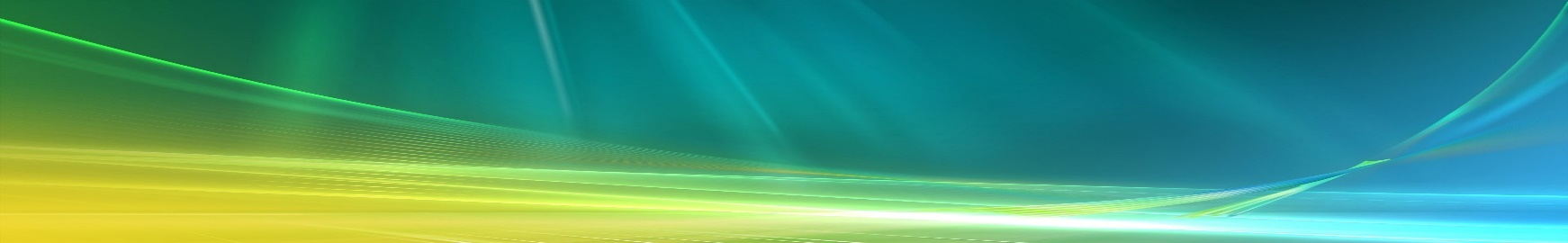 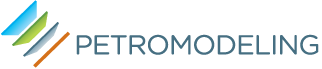 Пункты действующих нормативных документов, формирующие ТЗ на лабораторные исследования
4.8 Требования к инженерным изысканиям для строительства приведены в СП 47.13330, [3], [4], [5], национальных стандартах и других нормативных документах по инженерным изысканиям и исследованиям грунтов для строительства.
Объемы и состав инженерных изысканий должны быть установлены в техническом задании на изыскания с учетом геотехнической категории объекта строительства.
Наименование грунтов оснований в отчетной документации по результатам инженерных изысканий и в проектной документации следует принимать по ГОСТ 25100.

Пункт действующего СП 22.13330.2016


На лицо противоречие !!!
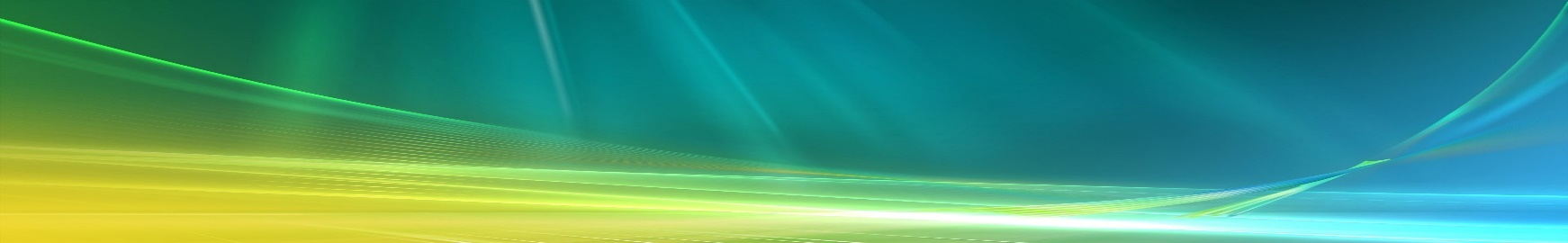 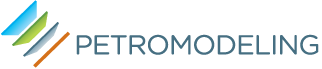 Пункты действующих нормативных документов, формирующие ТЗ на лабораторные исследования
5.1.16  (СП 22.13330.2016) В состав физико-механических характеристик грунтов, которые следует учитывать при проектировании, входят:
- плотность грунта и его частиц, влажность (ГОСТ 5180 и ГОСТ 30416);
- коэффициент пористости;
- гранулометрический состав для дисперсных грунтов (ГОСТ 12536);
- содержание органических веществ (ГОСТ 23740);
- влажность на границах пластичности и текучести, число пластичности и показатель текучести для глинистых грунтов (ГОСТ 5180);
- коэффициент фильтрации (ГОСТ 23278; ГОСТ 25584);
- угол внутреннего трения, удельное сцепление, модуль деформации и коэффициент поперечной деформации грунтов (ГОСТ 12248, ГОСТ 20276, ГОСТ 30416 и ГОСТ 30672);
- временное сопротивление при одноосном сжатии (ГОСТ 12248), показатели размягчаемости, растворимости и выветрелости для скальных грунтов.
... По специальному заданию дополнительно могут быть определены и другие характеристики грунтов, необходимые для расчетов.
В отчете об инженерно-геологических изысканиях необходимо указывать применяемые методы лабораторных и полевых определений характеристик грунтов и методы обработки результатов исследований.
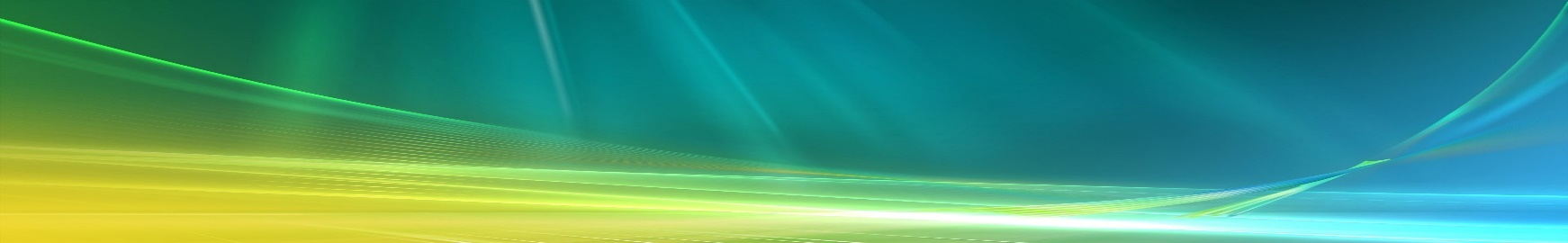 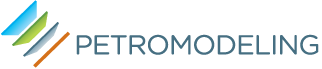 Обязательные пункты нормативных документов, формирующие ТЗ на лабораторные исследования
5.3.17 Число определений характеристик грунтов, необходимое для вычисления их нормативных и расчетных значений, должно устанавливаться в зависимости от степени неоднородности грунтов основания, требуемой точности вычисления характеристики и уровня ответственности сооружения и указываться в программе исследований. Следует учитывать, что увеличение числа определений характеристик грунтов приводит к повышению их расчетных значений и, следовательно, к более экономичным проектным решениям. 

Число одноименных частных определений для каждого выделенного на площадке инженерно-геологического или расчетного грунтового элемента (ГОСТ 20522) должно быть не менее десяти для физических характеристик и не менее шести — для механических характеристик. 


Обязательные пункты СП 22.13330.2012 согласно постановления правительства №1521
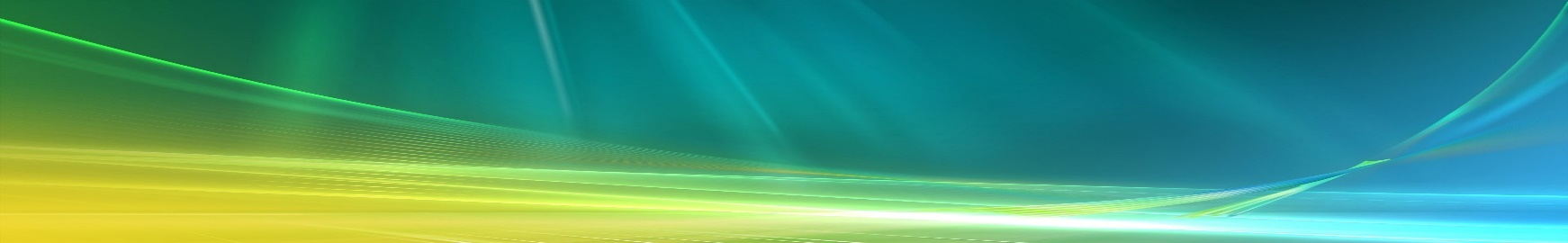 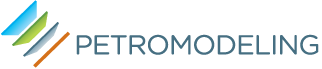 Перечень параметров используемых в модели Мора-Кулона (MC)
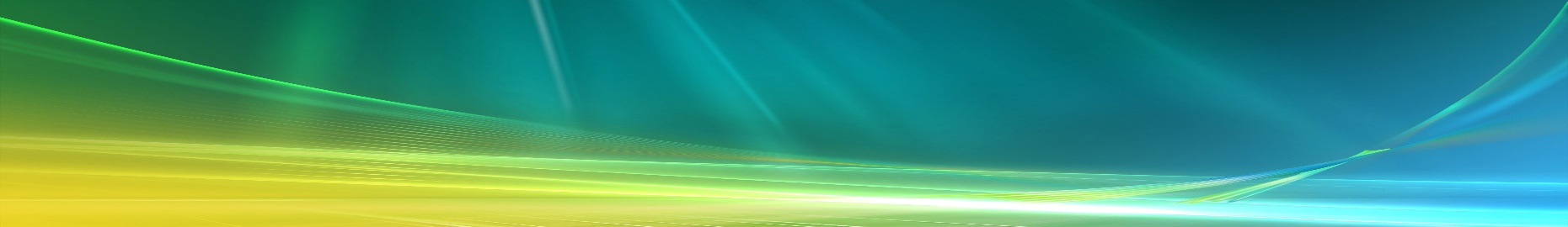 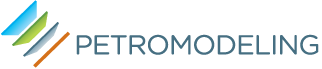 Перечень параметров используемых в модели Hardening Soil
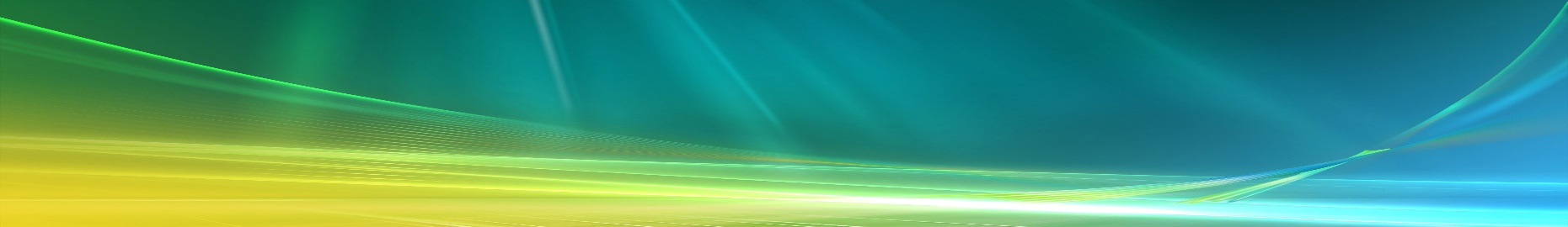 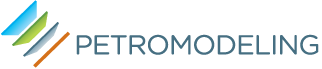 Принципиальная схема опробования геологического тела (ИГЭ) для корректного применения нелинейной модели HS
Отбор референсных образцов из кровли геологического тела, при существенно негоризонтальном залегании, отбор из части с наименьшей глубиной.
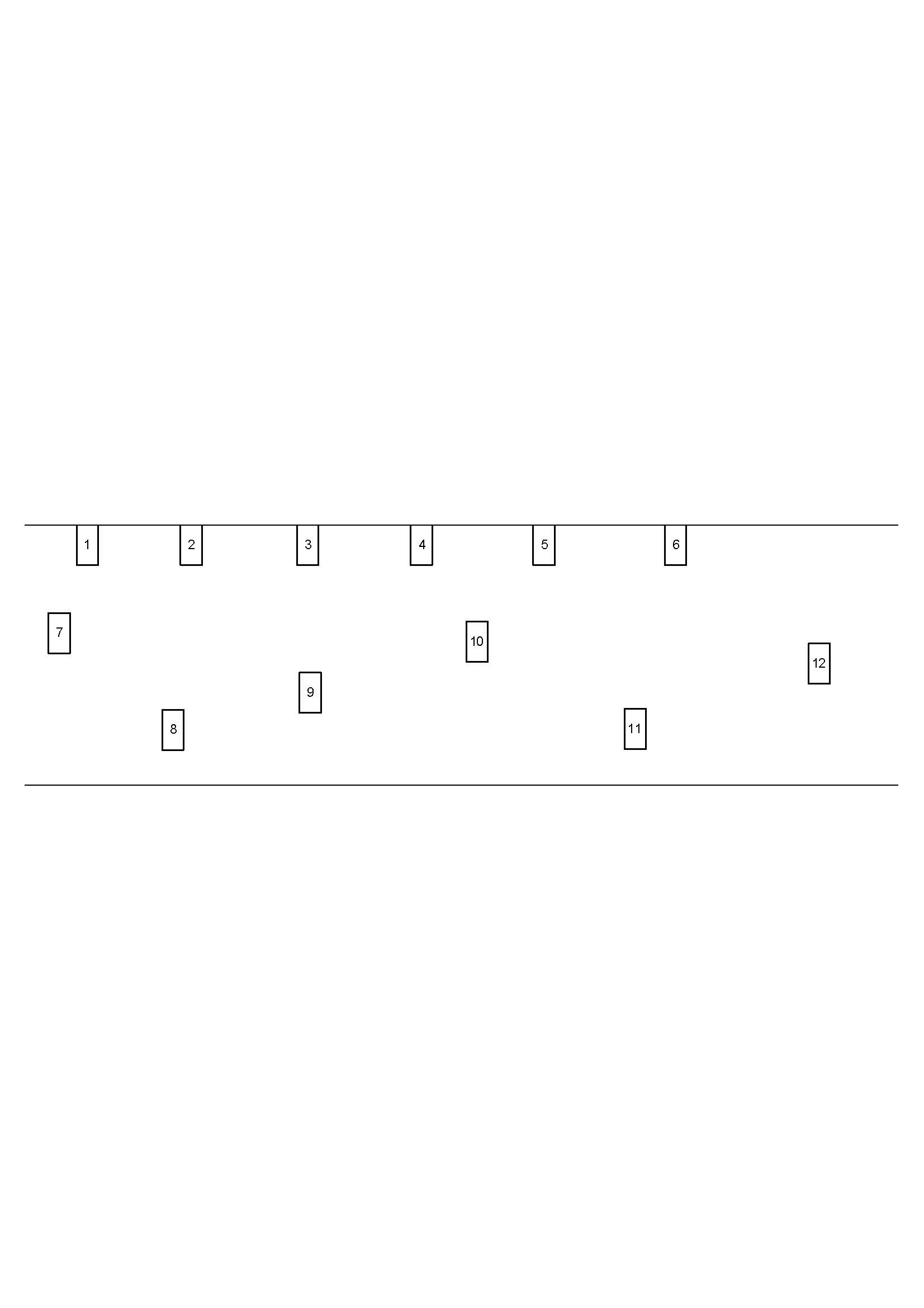 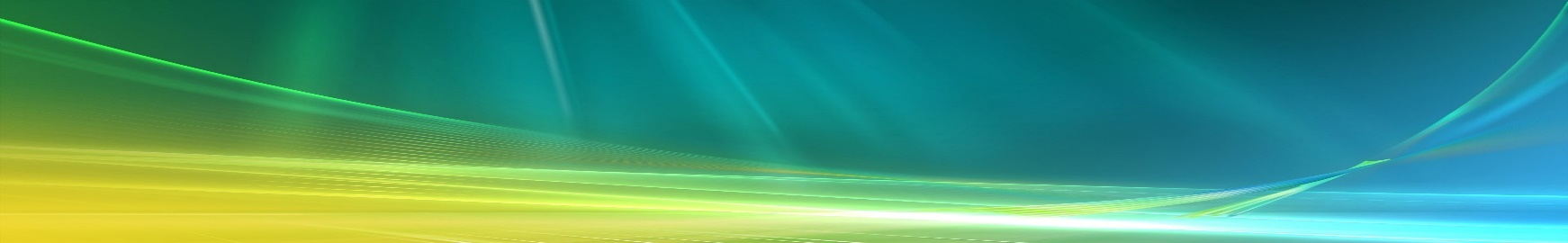 Отбор образцов с применением капсульных грунтоносов («двухколонковых»). Нелинейные модели чрезвычайно чувствительны к качеству отбора образцов
Отбор образцов с различных глубин из геологического тела, для выявления возможных закономерностей при различных s3, охватывающих весь диапазон возможных нагрузок на геологическое тело.
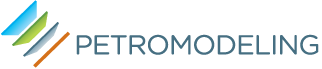 Основные «сложные» моменты проведения лабораторных испытаний для корректного применения нелинейной модели HS
Невозможность обойтись стандартной фразой «сделать по ГОСТ», распространенной при проведении сдвиговых испытаний при нагрузках «1-2-3» и компрессионных испытаниях «0,5-1-2-3-4-5-6»;
Зависимость результатов лабораторных исследований от выбранных моделей поведения грунтов, типов поведения массивов («дреннированное», «недренированное А, В, С»),  видов расчетных схем (пластические расчеты, консолидация, фильтрация и т.п.);
Отсутствие ГОСТ на определение большинства параметров нелинейных моделей;
Влияние на результат испытаний выбора схемы испытаний, которая определяется будущими условиями работы грунтового массива;
Существенное влияние на результат параметра Скемптона В и применения противодавления; 
Влияние на результат скорости испытаний как трехосных, так и одометрических;
Влияние на результат боковых давлений, часто определяемых «бытовым» давлением (требующего отдельного определения проектировщиком, поскольку не ясна схема его расчета);
Существенное влияние на результаты моделирования параметров OCR и K0, большее чем влияние прочностных и деформационных свойств.
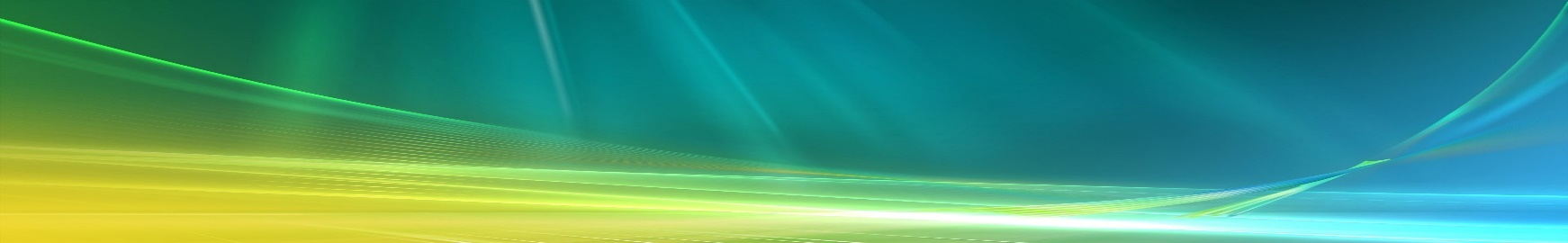 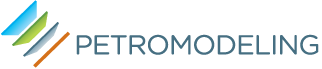 Особенности ТЗ на лабораторные работы по НS
Трёхосные испытания грунтов по КД и КН схемам в соответствии с ГОСТ 12248-2010. 
Особое внимание необходимо обратить на уточнение методики:
— при подготовке образца к испытанию рекомендуется наклеивать на образец боковые фильтры из фильтровальной бумаги в соответствии с п.5.3.3.2 ГОСТ 12248-2010. Однако необходимо помнить про учет боковых фильтров в формуле расчета скорости разрушения (табл. Е.1 Приложение Е.3 ГОСТ 12248-2010);
— формование песчаных образцов: 
для образцов до глубины 15 м проводят методом сухой послойной отсыпки, строго без лишнего постукивания для сохранения рыхлого состояния, после чего образец песка водонасыщается;
для образцов с глубин более 15 м проводят методом сухой послойной отсыпки в 5 слоев, с равномерным постукиванием по 20 ударов на каждый слой, после чего образец песка водонасыщается;
— для всех образцов должен быть обеспечен контроль степени водонасыщения образца при реконсолидации (п. 5.3.4.1 ГОСТ 12248-2010: методика ВФС или реконсолидация в отсутствии дренажа с контролем параметра Скемптона). Использование методики противодавления (Приложение Е.2 ГОСТ 12248-2010) необходимо дополнительно согласовывать с заказчиком;
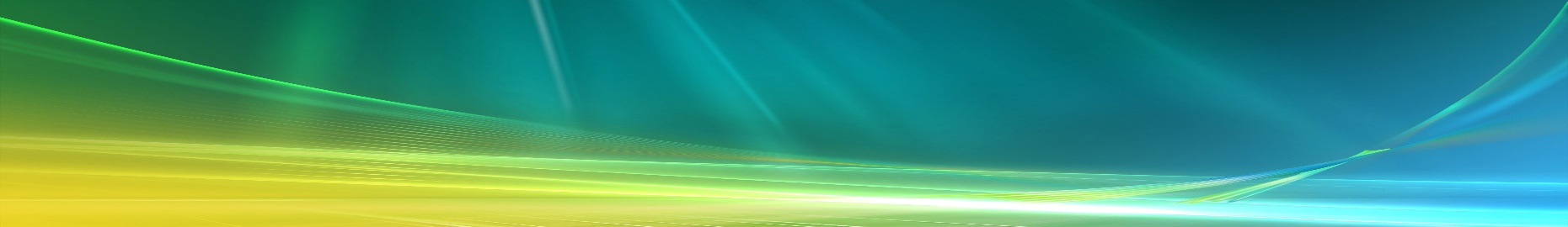 Особенности ТЗ на лабораторные работы по НS
Трёхосные испытания грунтов по КД и КН схемам в соответствии с ГОСТ 12248-2010. 
Особое внимание необходимо обратить на уточнение методики:
— при подготовке образца к испытанию рекомендуется наклеивать на образец боковые фильтры из фильтровальной бумаги в соответствии с п.5.3.3.2 ГОСТ 12248-2010. Однако необходимо помнить про учет боковых фильтров в формуле расчета скорости разрушения (табл. Е.1 Приложение Е.3 ГОСТ 12248-2010);
— формование песчаных образцов: 
для образцов до глубины 15 м проводят методом сухой послойной отсыпки, строго без лишнего постукивания для сохранения рыхлого состояния, после чего образец песка водонасыщается;
для образцов с глубин более 15 м проводят методом сухой послойной отсыпки в 5 слоев, с равномерным постукиванием по 20 ударов на каждый слой, после чего образец песка водонасыщается;
— для всех образцов должен быть обеспечен контроль степени водонасыщения образца при реконсолидации (п. 5.3.4.1 ГОСТ 12248-2010: методика ВФС или реконсолидация в отсутствии дренажа с контролем параметра Скемптона). Использование методики противодавления (Приложение Е.2 ГОСТ 12248-2010) необходимо дополнительно согласовывать с заказчиком;
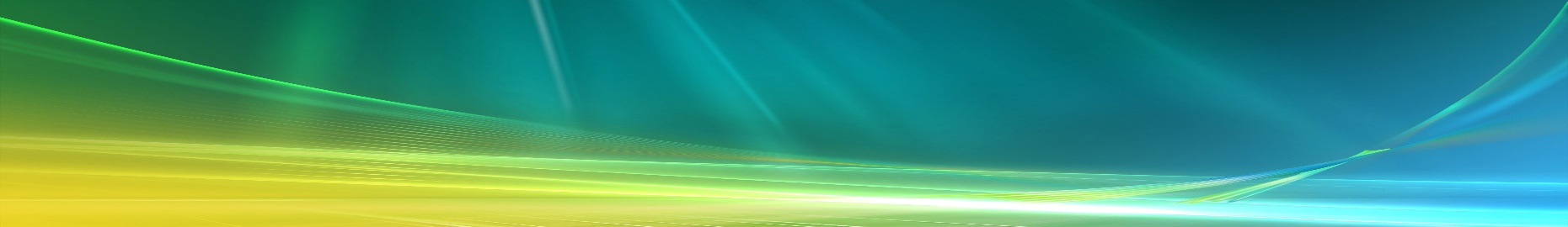 Особенности ТЗ на лабораторные работы по НS
Давления в ячейке при консолидации исследуемых образцов инженерно-геологических элементов.
Этапы проведения трехосных испытаний (траектория нагружения).
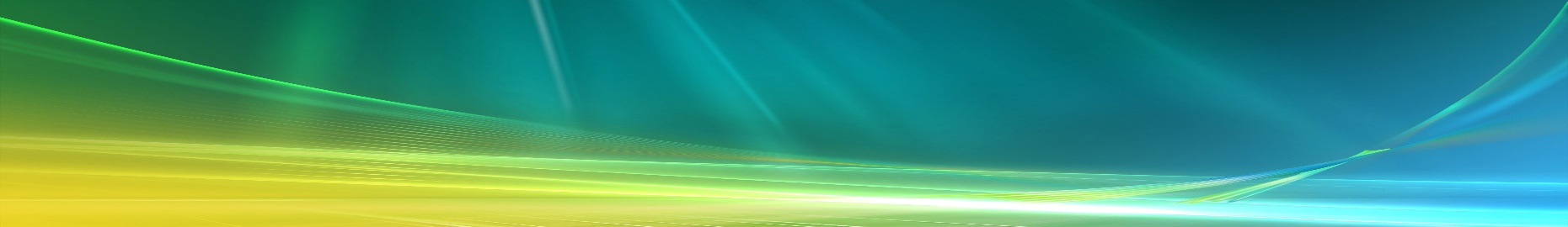 Особенности ТЗ на лабораторные работы по НS
В итоговом паспорте трехосного КД и КН испытания образца грунта в обязательном порядке должны присутствовать:
график зависимости относительной вертикальной деформации от вертикального напряжения ε1 = f(σ1);
консолидационная кривая – график зависимости объемной деформации образца во время консолидации от времени в логарифмическом масштабе εV = f(lgt) или подробно раскрытую формулу расчета скорости разрушения образца;
зависимость объемных и вертикальных деформаций;
фото образца после опыта, иллюстрирующее характер разрушения образца грунта;
таблица с параметрами разрушения: 
σ1 (МПа) – максимальное вертикальное напряжение в точке разрушения;
σ3 (МПа) – давление в камере на этапе разрушения;
ε1 разруш.(д.е.) – деформация в точке разрушения;
Δu (МПа) – поровое давление в момент разрушения;
Е50 (МПа) – секущий модуль деформации Е50 (п.5.3.7.8 ГОСТ 12248-2010);
n – коэффициент Пуассона
Y – угол дилатансии 
6.    Рref – определяется как бытовая нагрузка на кровле каждого выделяемого ИГЭ;
Расчет параметра m проводится относительно совокупности образцов, отобранного из кровли каждого ИГЭ;
Расчет прочностных параметров f и С проводится по совокупности всех 6 образцов, исследованных при разных бытовых нагрузках (по месту отбора образцов) для которых определены σ1 (МПа) и σ3 (МПа) – построение паспорта прочности для ИГЭ.
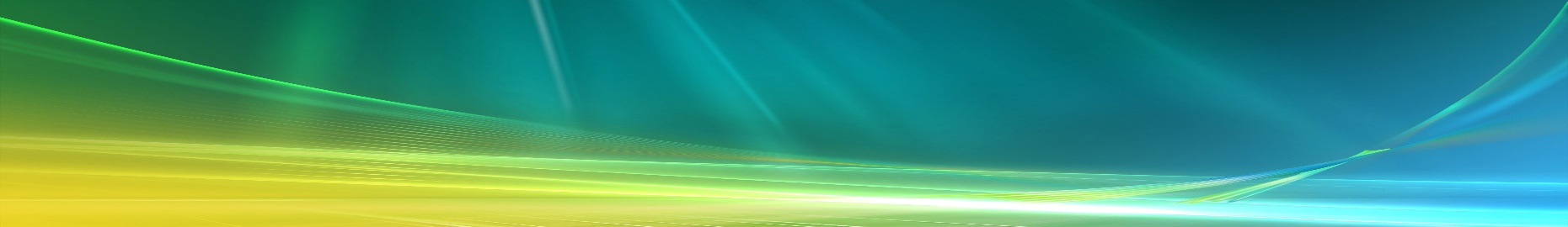 Особенности ТЗ на лабораторные работы по НS
Компрессионные испытания в соответствии с ГОСТ 12248-2010:
— ступени давления определяются заказчиком и направляются в ведомости задании на лабораторные испытания. Бытовое давление обязательно должно являться одной из ступеней давления.
— при компрессионном испытании для получения параметров консолидации Cv и Сα запись данных в соответствии с п 5.4.4.4 ведется до достоверного выхода консолидационной кривой на участок вторичной консолидации. Параметры консолидации рассчитываются на двух последних ступенях давления – бытовой и определяемой проектом 
— Одометрический модуль деформации рассчитывается как касательный в интервале нагрузок близком к бытовой;
— Компрессионный модуль деформации рассчитывается как касательный в интервале нагрузок 0,1-0,2 Мпа для возможности перерасчета с помощью коэффициента Мк к штамповым испытаниям.
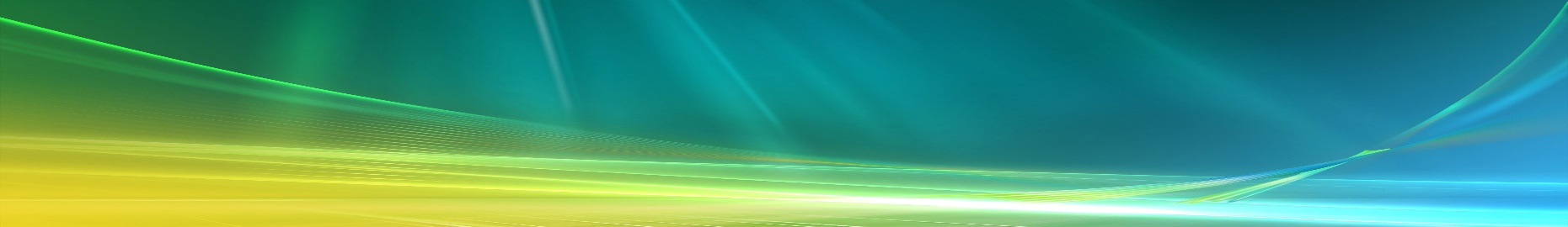 Спасибо                      за внимание!
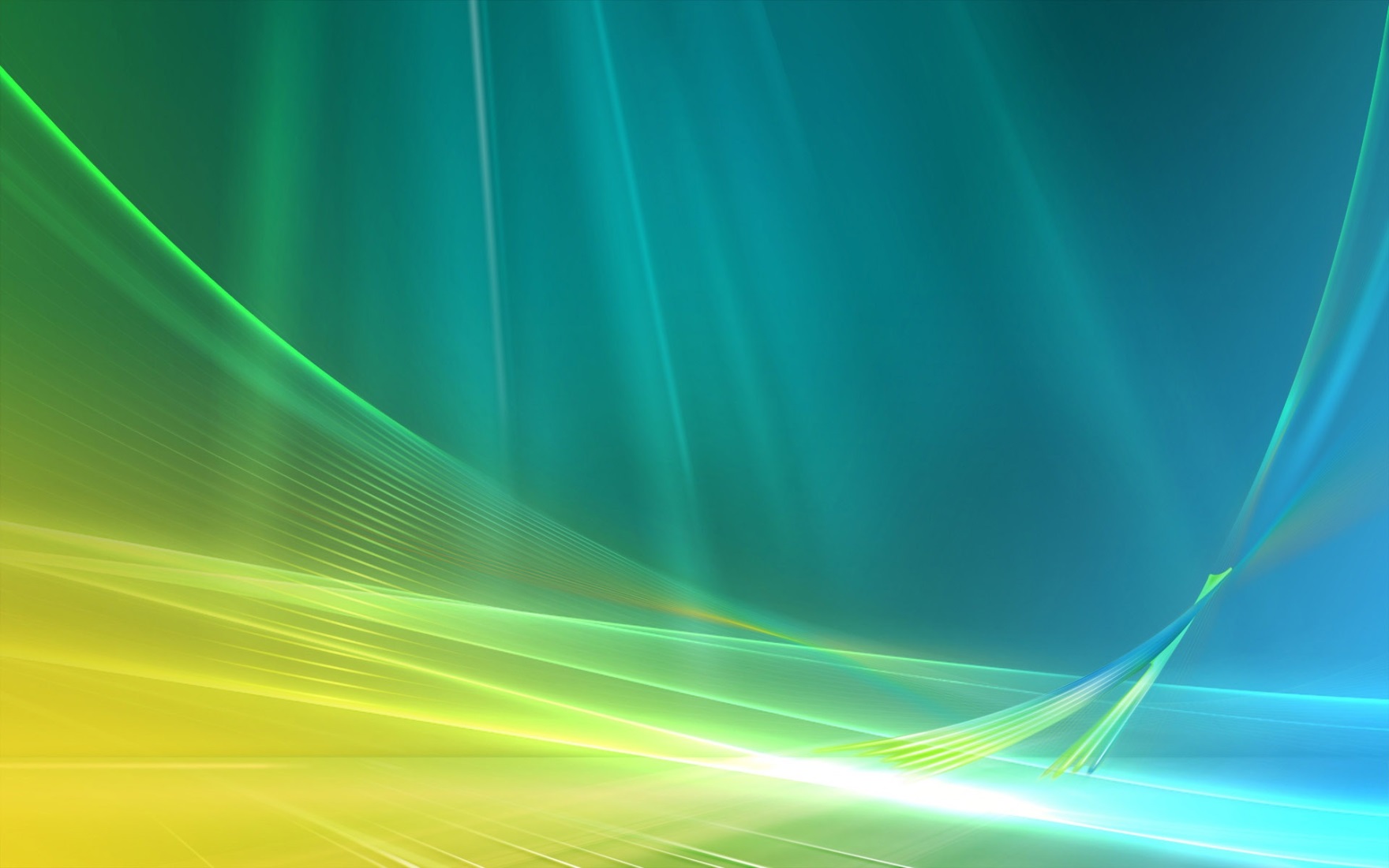 Общие положения трехосных испытаний
Трехосные испытания проводят для определения следующих параметров:
	-угол внутреннего трения φ
	-удельного сцепления с
	-угла дилатансии
	-сопротивления недренированному сдвигу Сu
	-модулей деформации Е, Еу, Е0, Е50
	-коэффициента поперечной деформации
2. Область применения: песчаные, глинистые, органо-минеральные и органические грунты
3. Нормативная база:
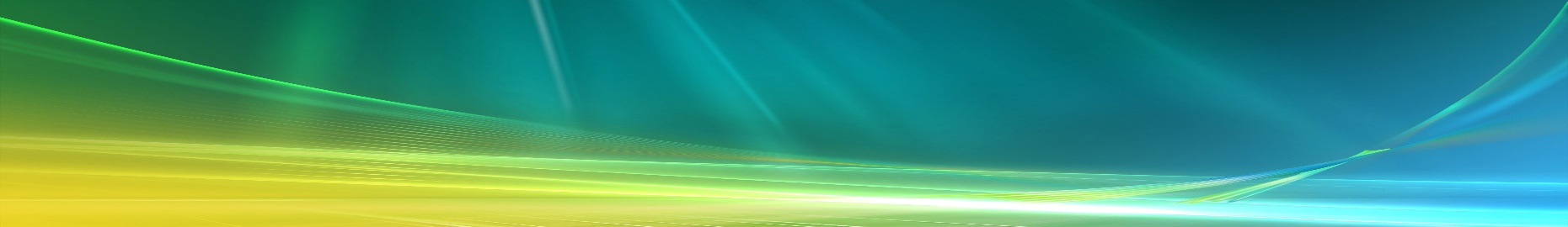 16
2. Процедура проведения испытания образца
процедура
Схема
Водонасыщение образца
НН, КН, КД
КН, КД
Консолидация
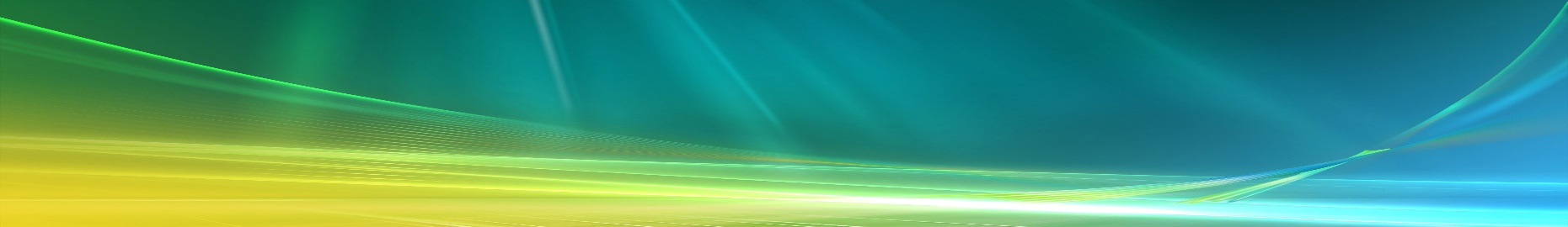 Девиаторное нагружение
НН, КН, КД
17
2. Процедура проведения испытания образца
2.1 Водонасыщение образца
Проверка параметра Скемптона B
Реконсолидация образцов путем восстановления двухфазного состояния
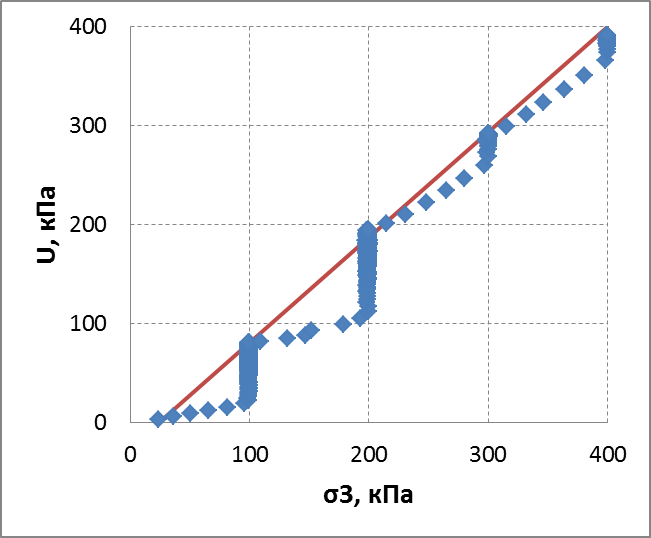 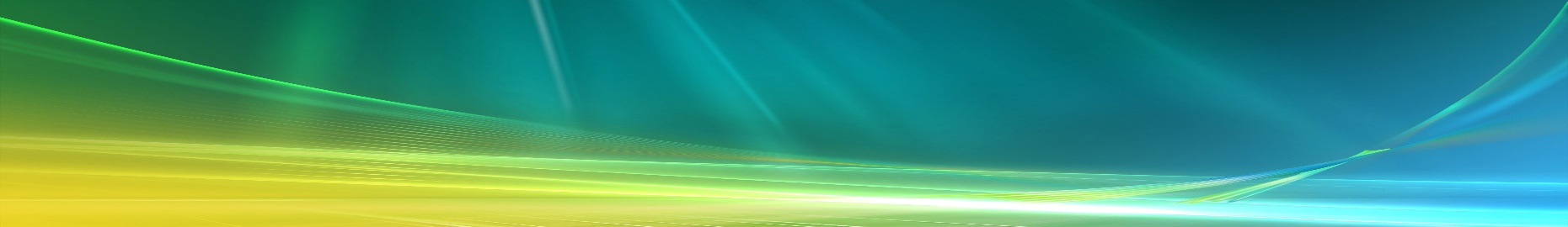 18
2. Процедура проведения испытания образца
2.1 Водонасыщение образца
Водонасыщение методом противодавления
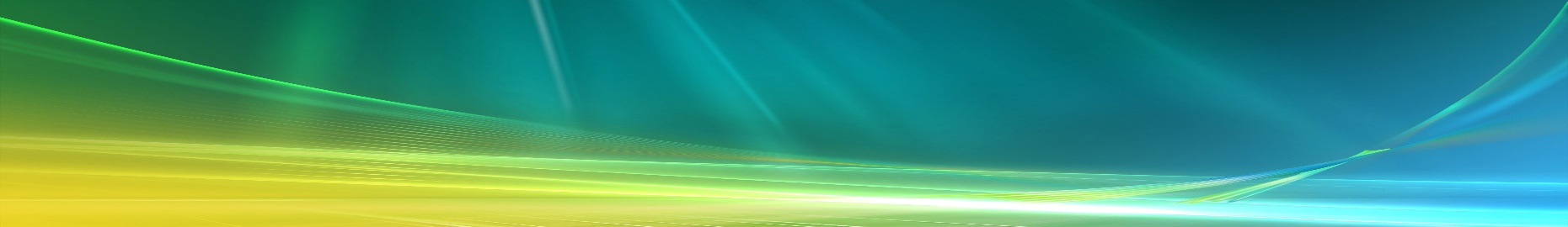 Проводится в несколько этапов:
Перед началом стадии противодавления закрываем дренаж и повышаем давление в камере σ3
Фиксируем величину порового давления U
В системе противодавления поднимаем давление, открываем дренаж
Проверяем параметр B (при этом величина порового давления должна быть больше 300кПа)
19
2. Процедура проведения испытания образца
2.3 Девиаторное нагружение
2.3.1 Определение скорости нагружения  в НН испытаниях
Обычно скорость деформирования в НН-условиях принимается равной 2%/мин. Более низкие значения скорости принимаются для глинистых грунтов полутвердой и твердой консистенции.

Следует помнить, что значение недренированной прочности Cu сильно зависит от скорости приложения нагрузки, а это означает, что желательно принимать одну и ту же скорость для всех испытаний данного типа.
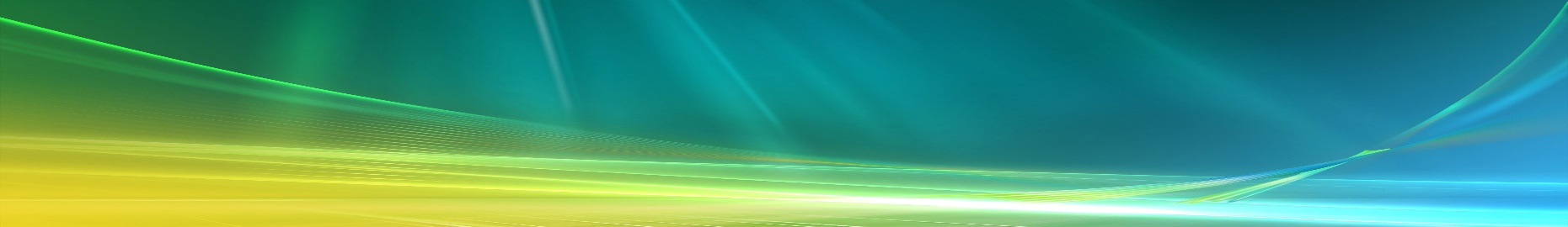 2. Процедура проведения испытания образца
2.3 Девиаторное нагружение
3.3.1 Определение скорости нагружения  в КН и КД испытаниях
Скорость нагружения при КН и КД испытаниях рассчитывают по формуле:
где
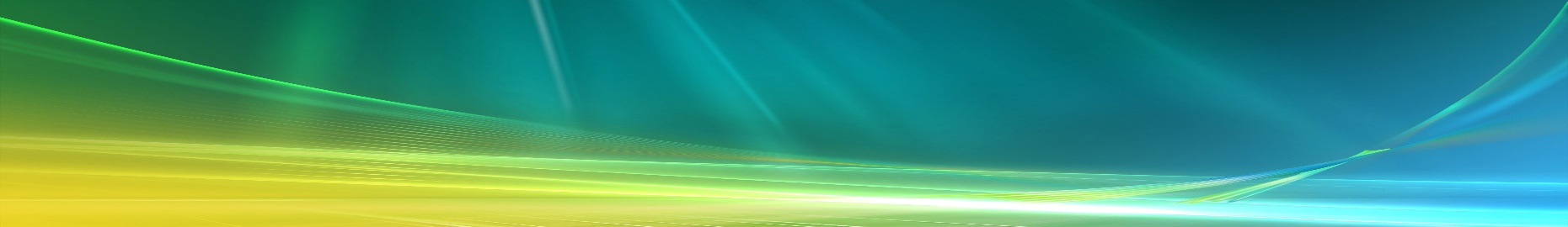 3. Процедура проведения испытания образца
3.3 Девиаторное нагружение
3.3.1 Определение скорости нагружения  в КН и КД испытаниях
Значения коэффициента F
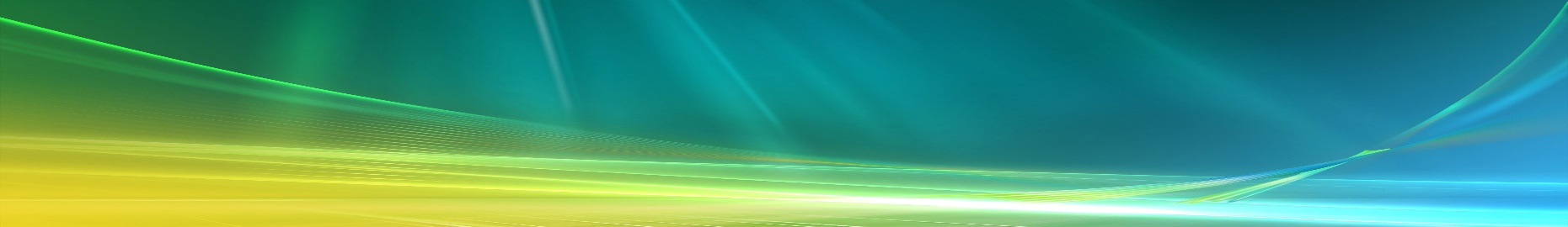